Региональная общественная организация «Ассоциация учителей иностранных языков» г. Москвы в составе РОО "Единая независимая ассоциация педагогов"
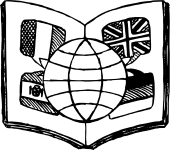 Деятельность отделения «Французский язык» ассоциации учителей иностранных языков РОО ЕНАП. Достижения и проблемы.
Алемайкина Яна Леонидовна, 
член координационного совета Ассоциации, 
руководитель направления «Французский язык»
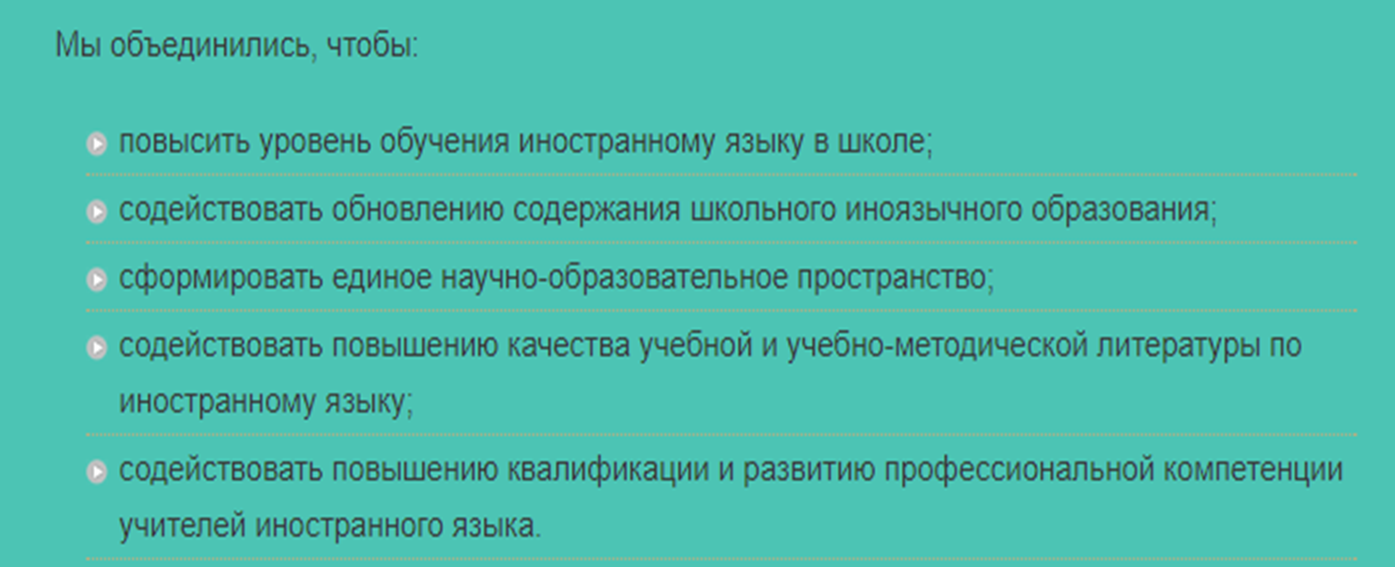 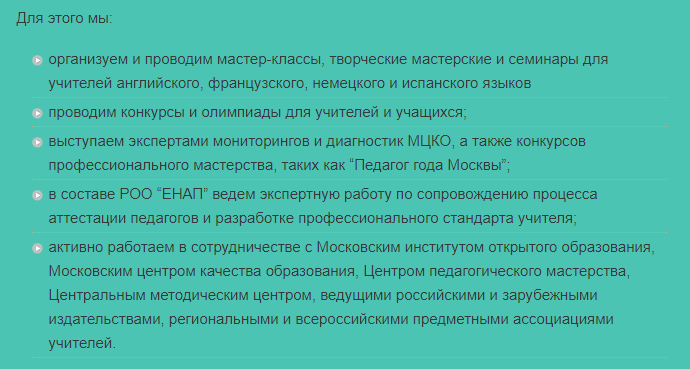 ГОРОДСКОЙ КОНКУРС "ЛИТЕРАТУРНАЯ ГОСТИНАЯ"
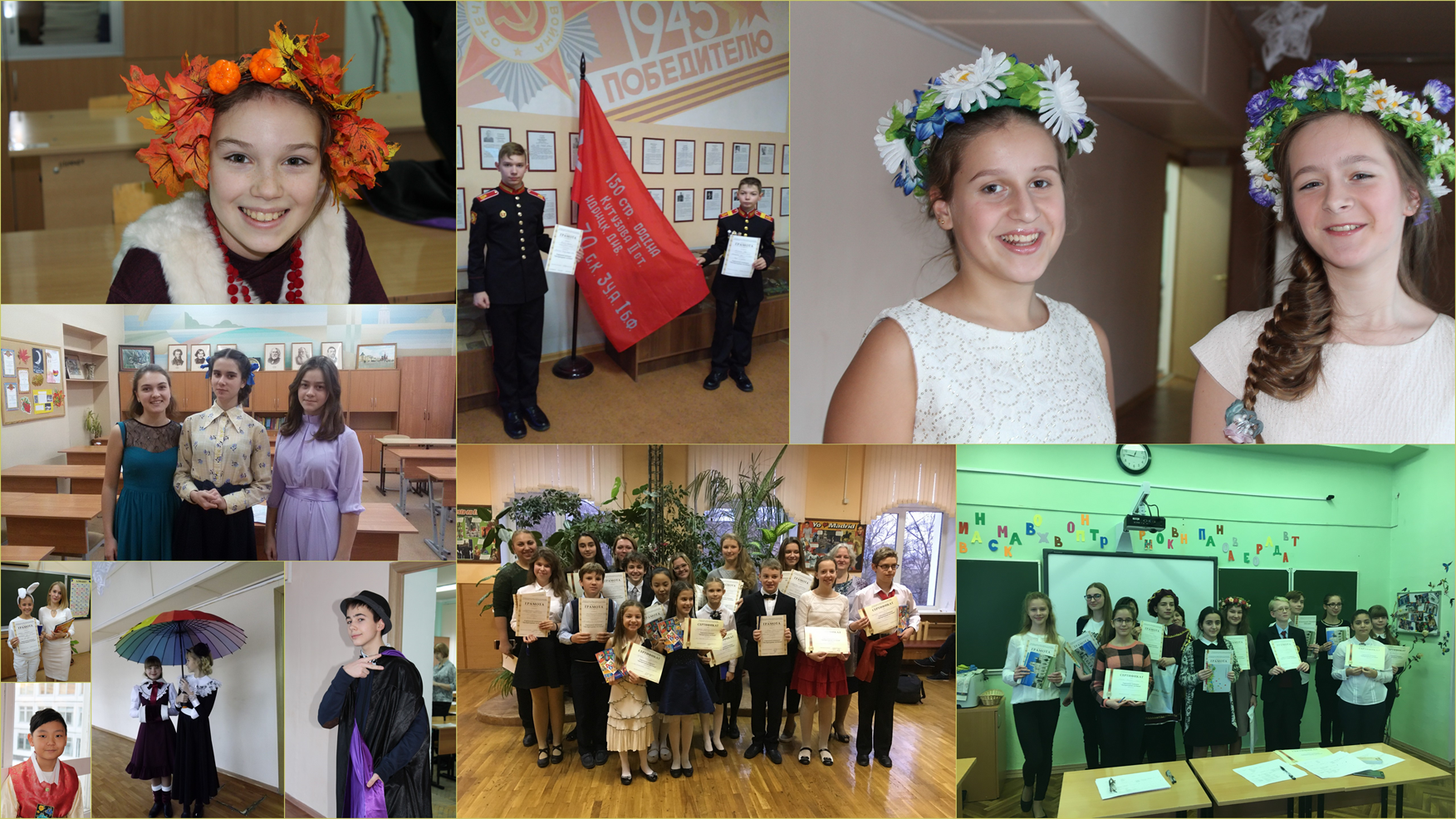 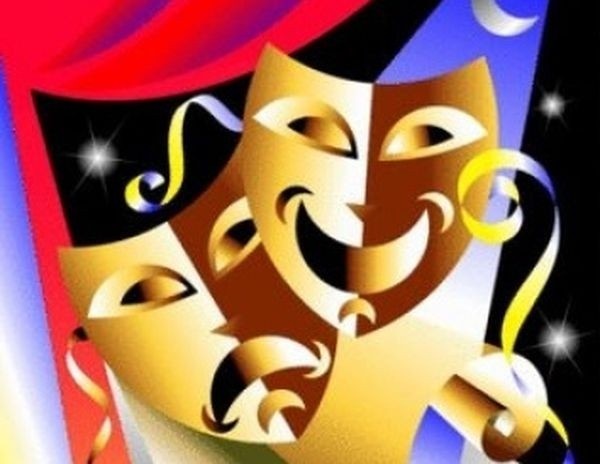 ГОРОДСКОЙ ТЕАТРАЛЬНЫЙ КОНКУРС
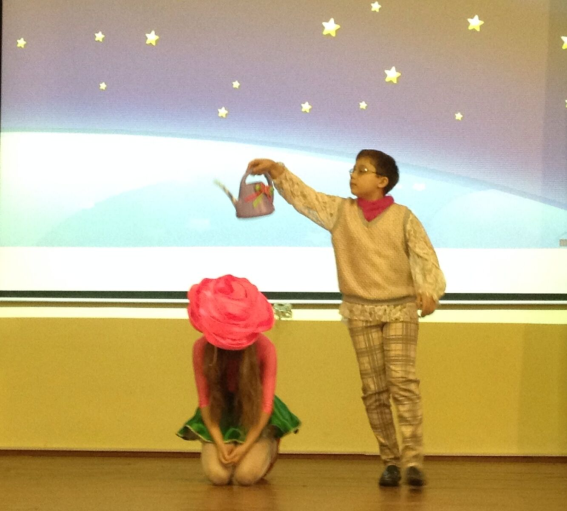 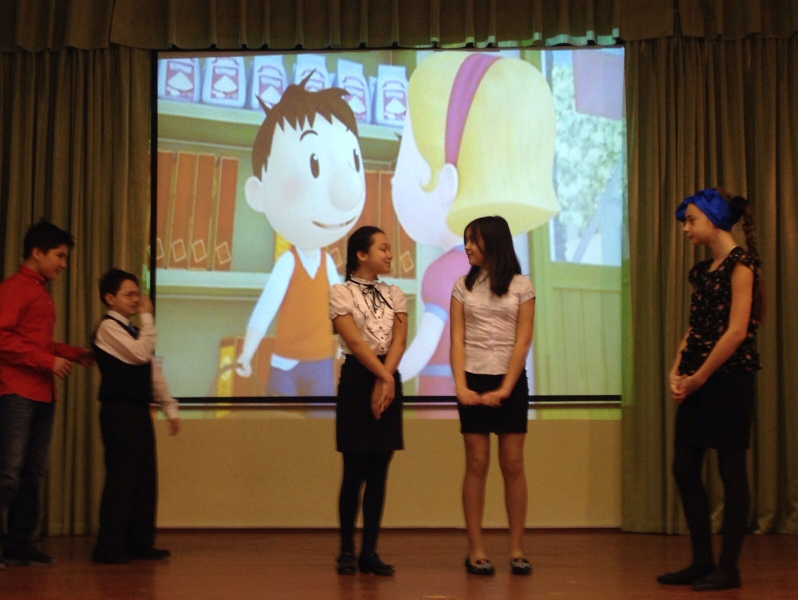 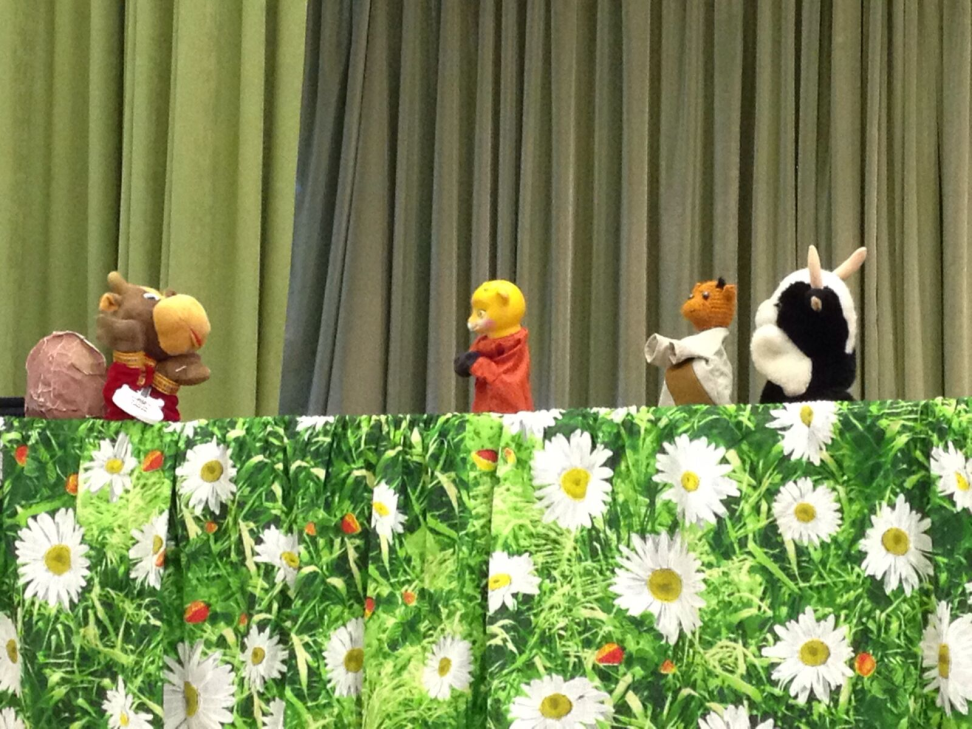 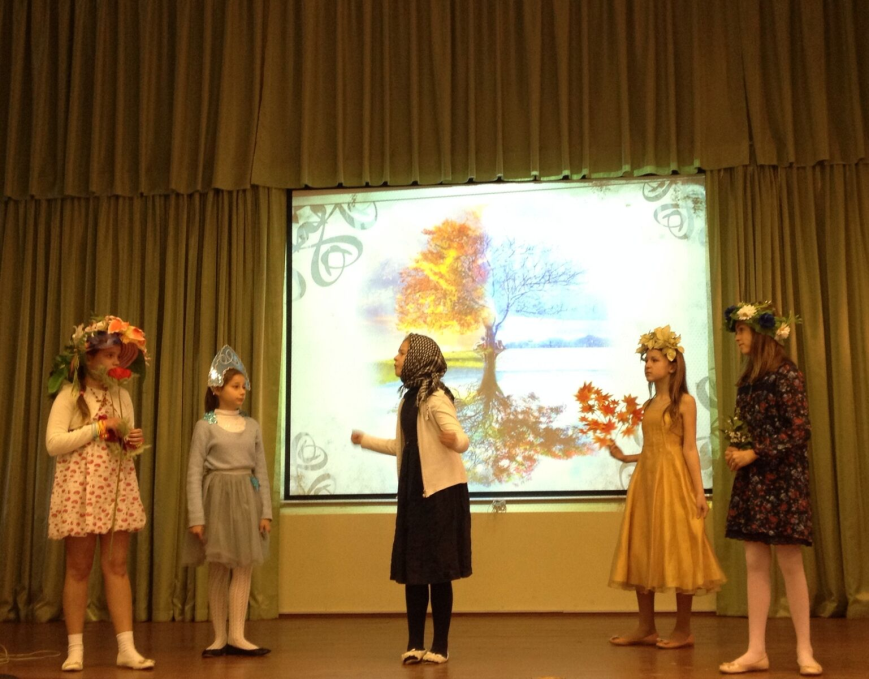 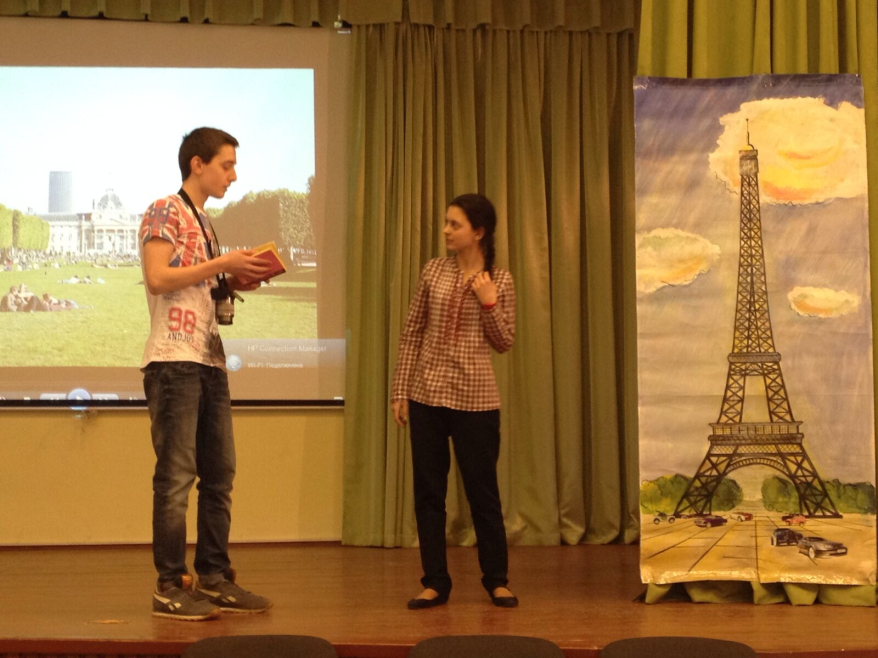 ГОРОДСКОЙ ФЕСТИВАЛЬ ФРАНЦУЗСКОЙ ПЕСНИ 
"JE CHANTE, CHANTE, CHANTE..." 
ДЛЯ УЧАЩИХСЯ 3-7 КЛАССОВ
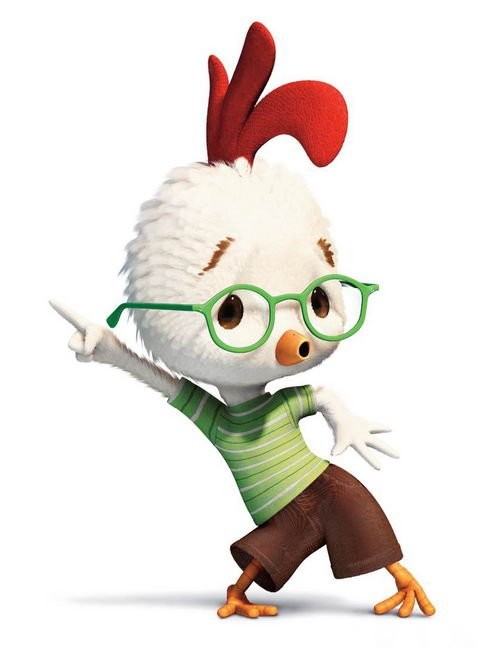 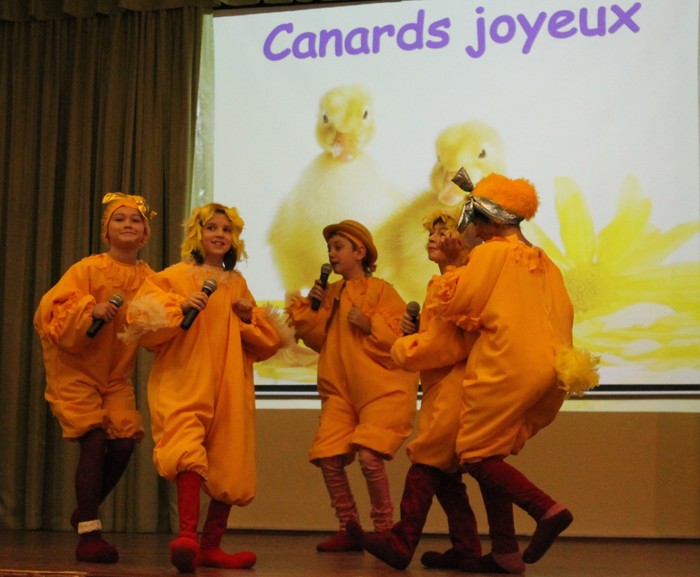 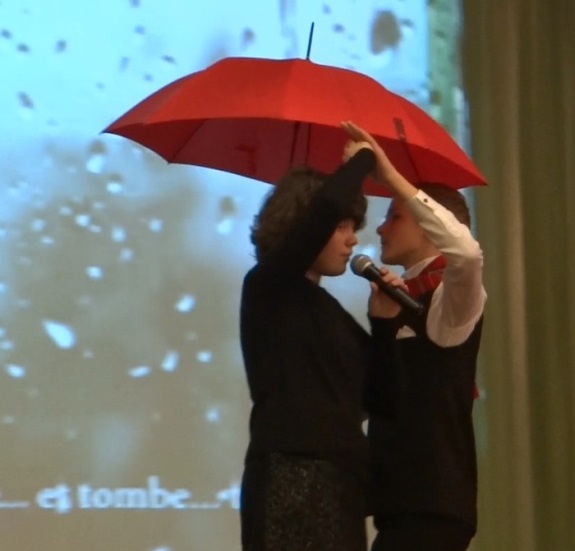 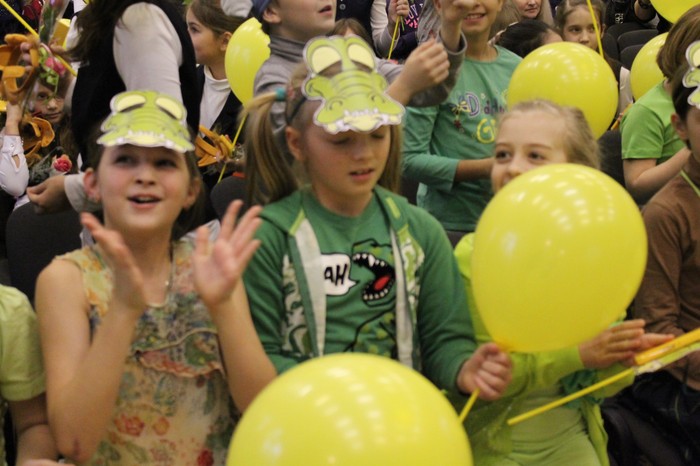 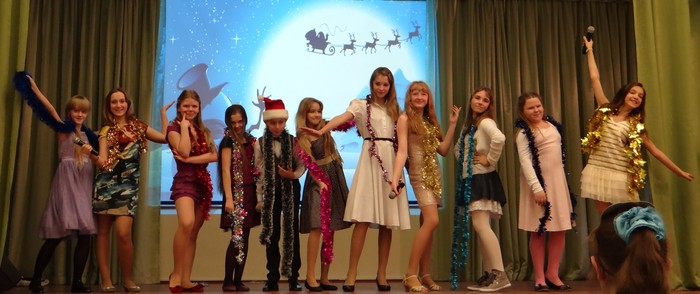 ИНТЕРАКТИВНЫЕ ОБУЧАЮЩИЕ ЭКСКУРСии В МУЗЕЕ ФРАНКОФОНИИ
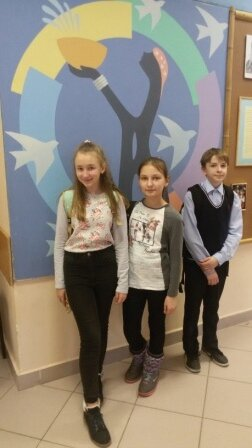 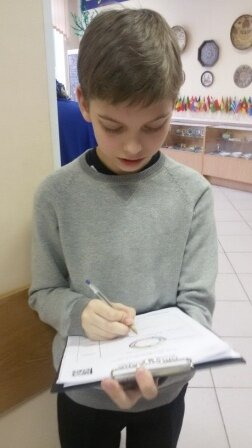 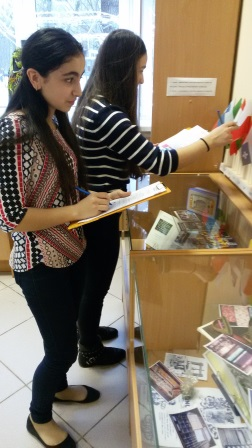 СЕМИНАРЫ, КРУГЛЫЕ СТОЛЫ, МАСТЕР_КЛАССЫ АССОЦИАЦИИ ДЛЯ УЧИТЕЛЕЙ ФРАНЦУЗСКОГО ЯЗЫКА
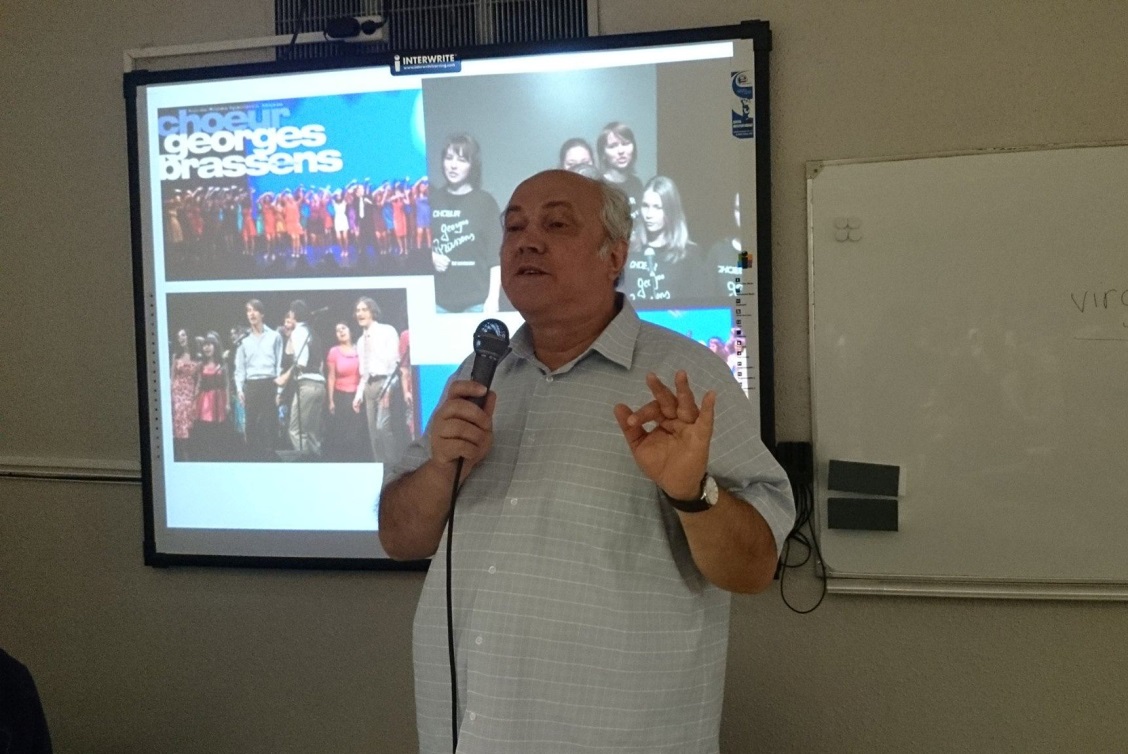 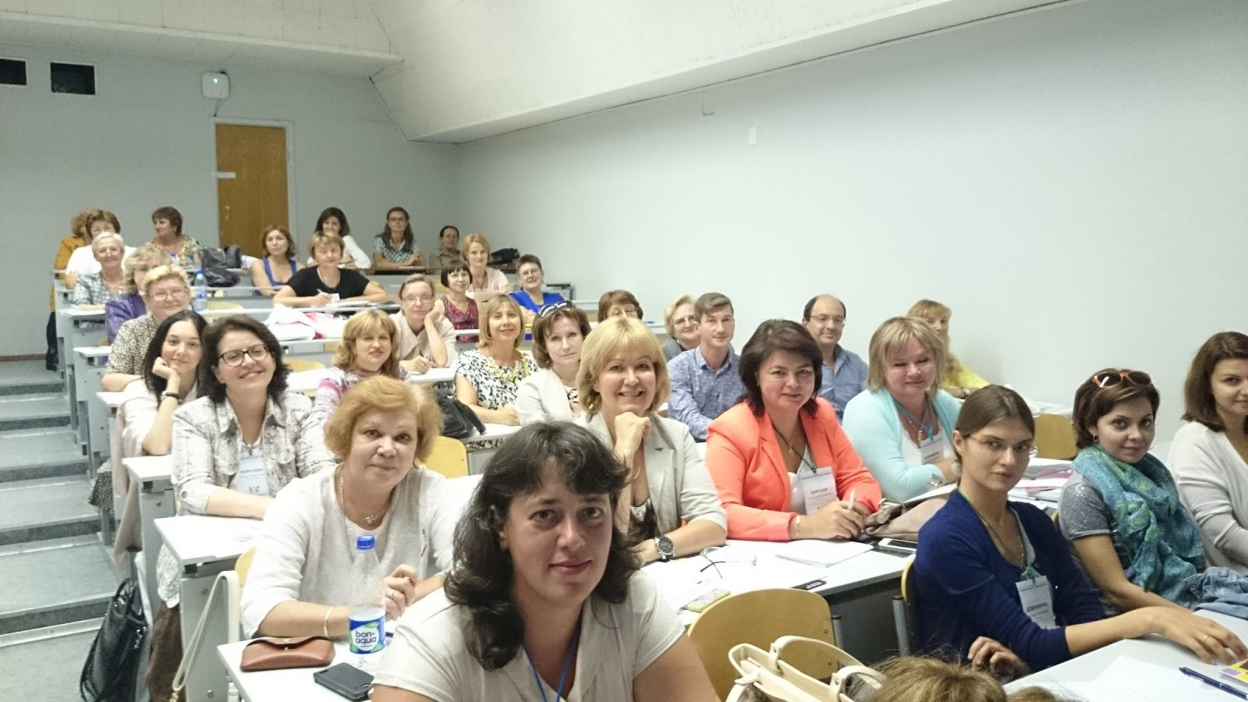 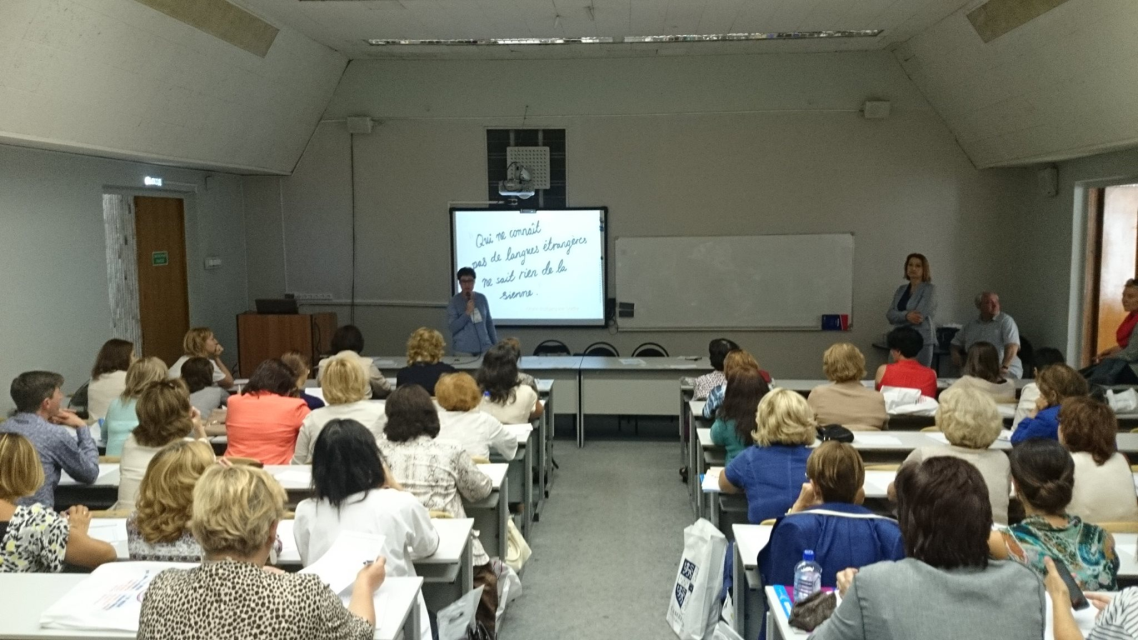 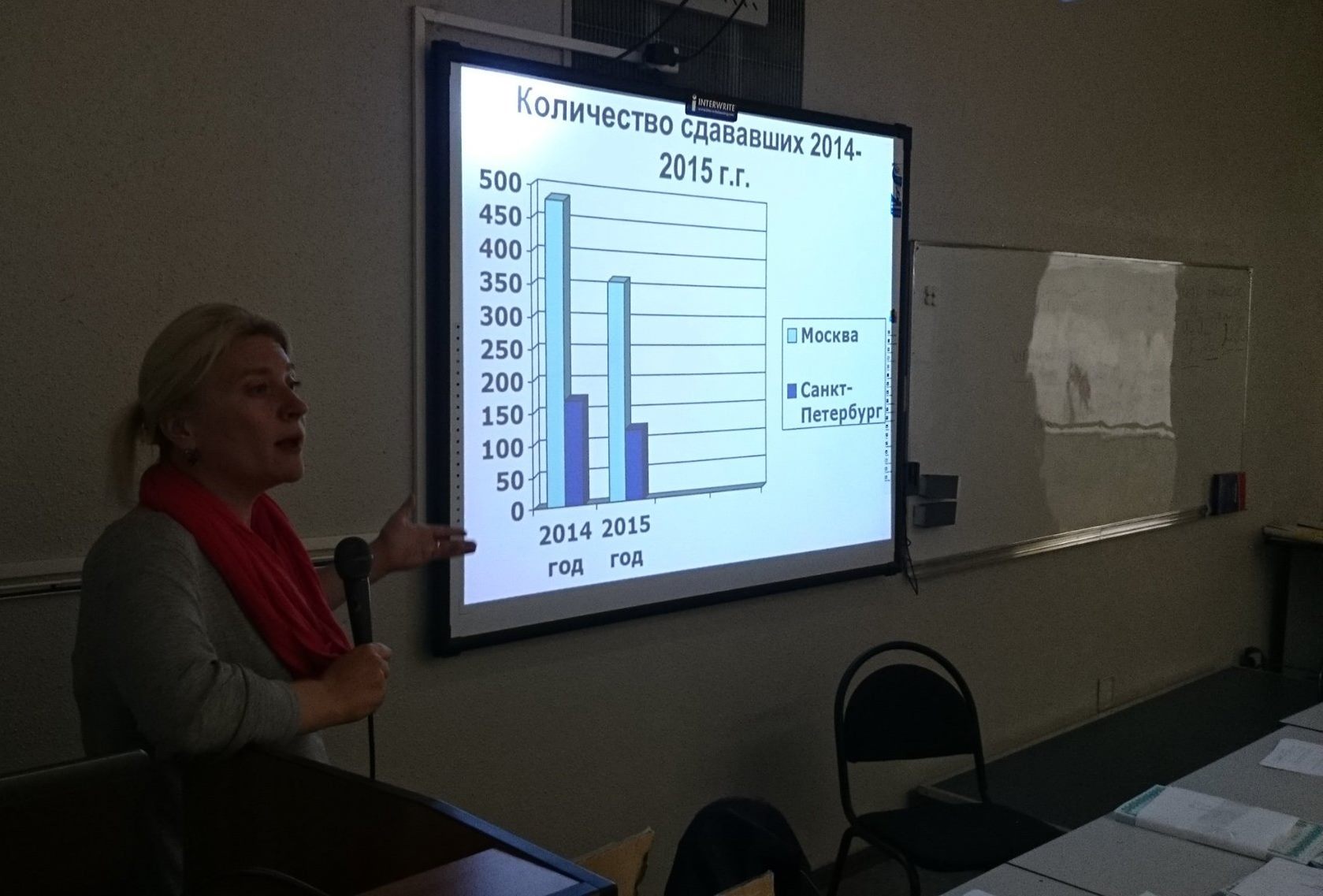 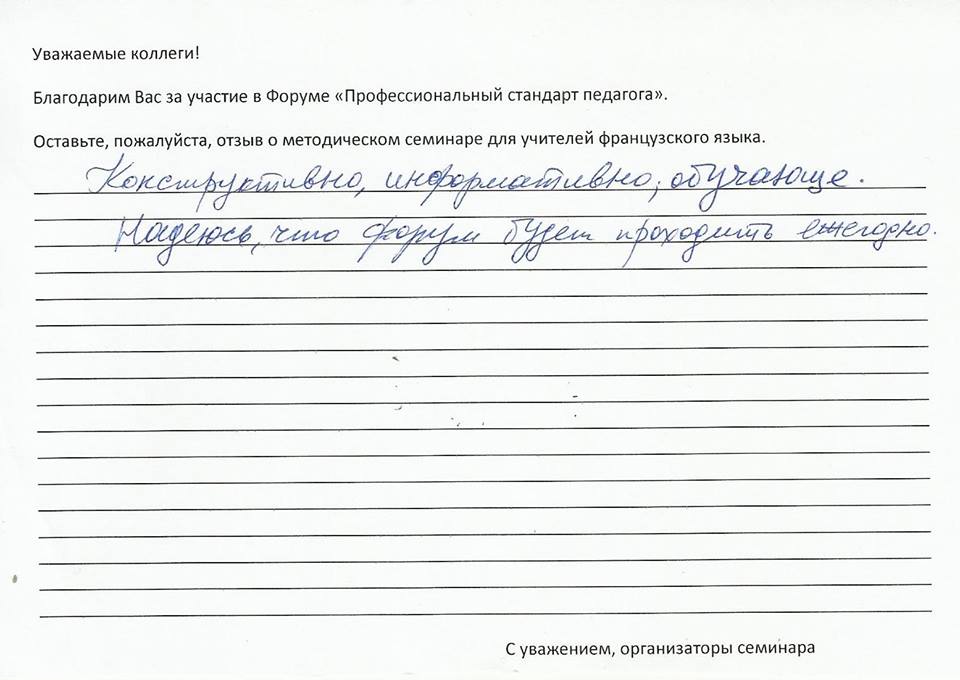 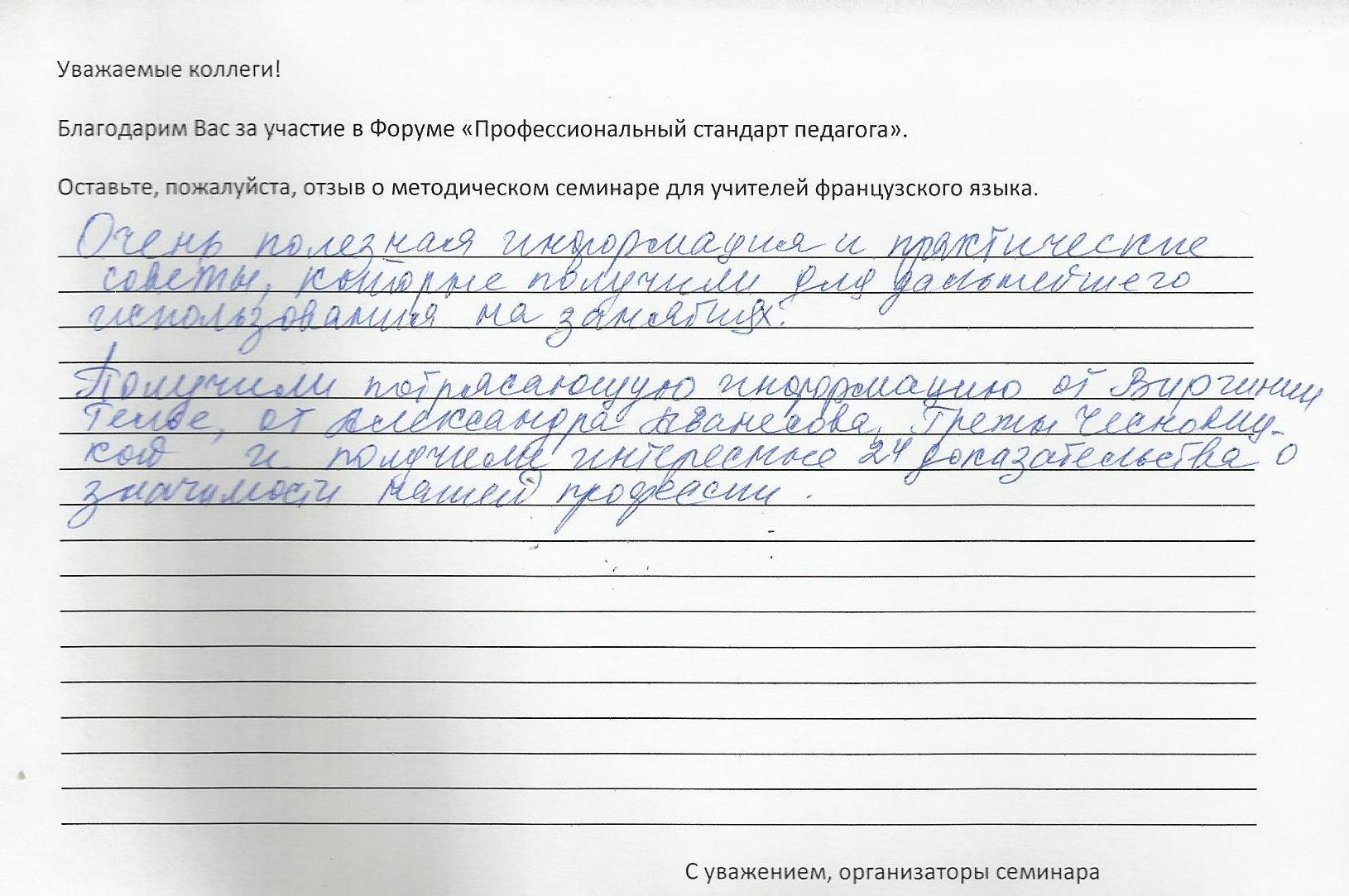 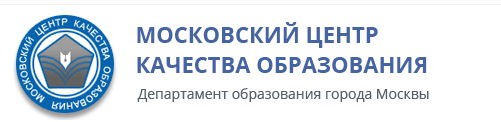 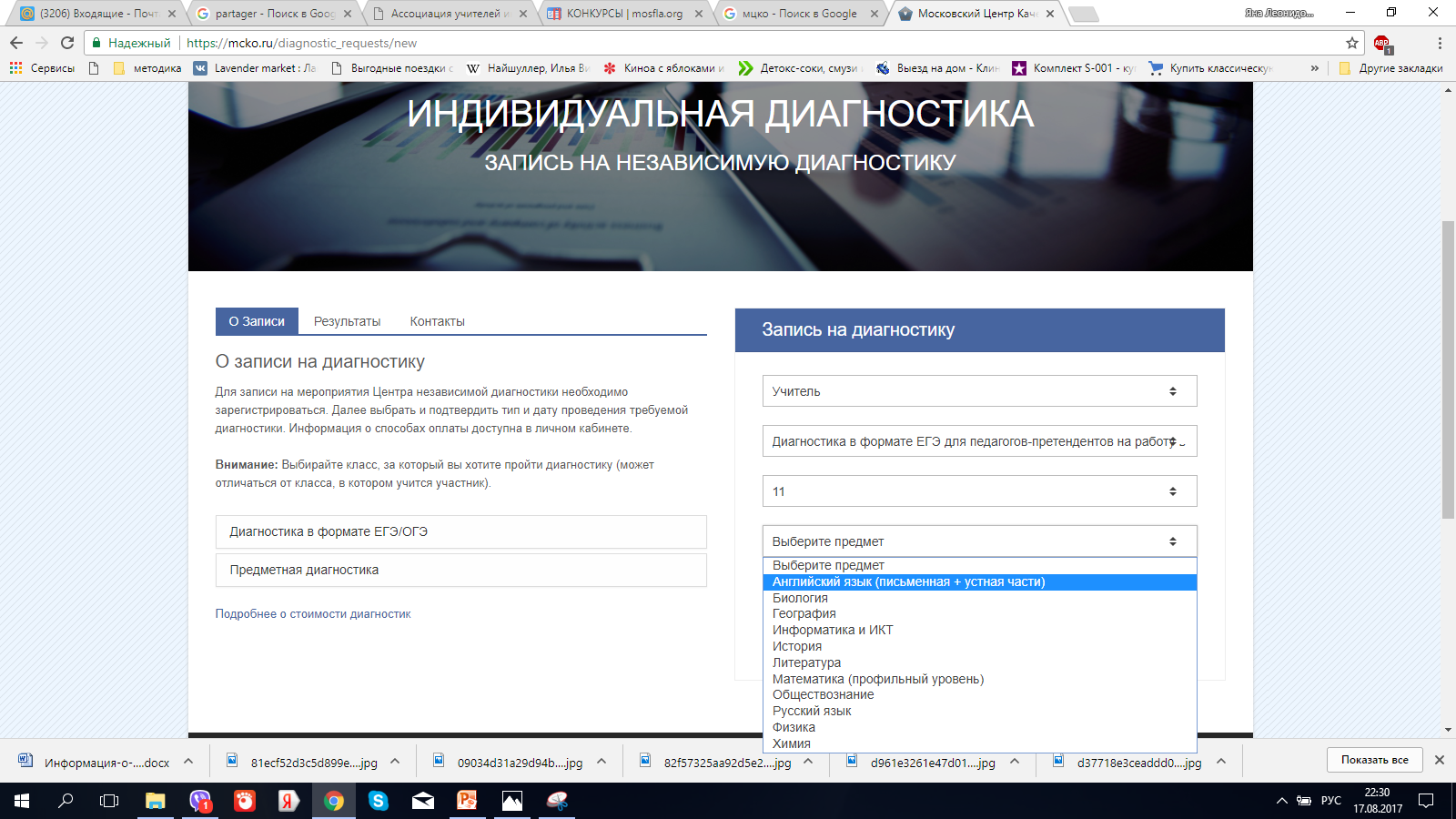 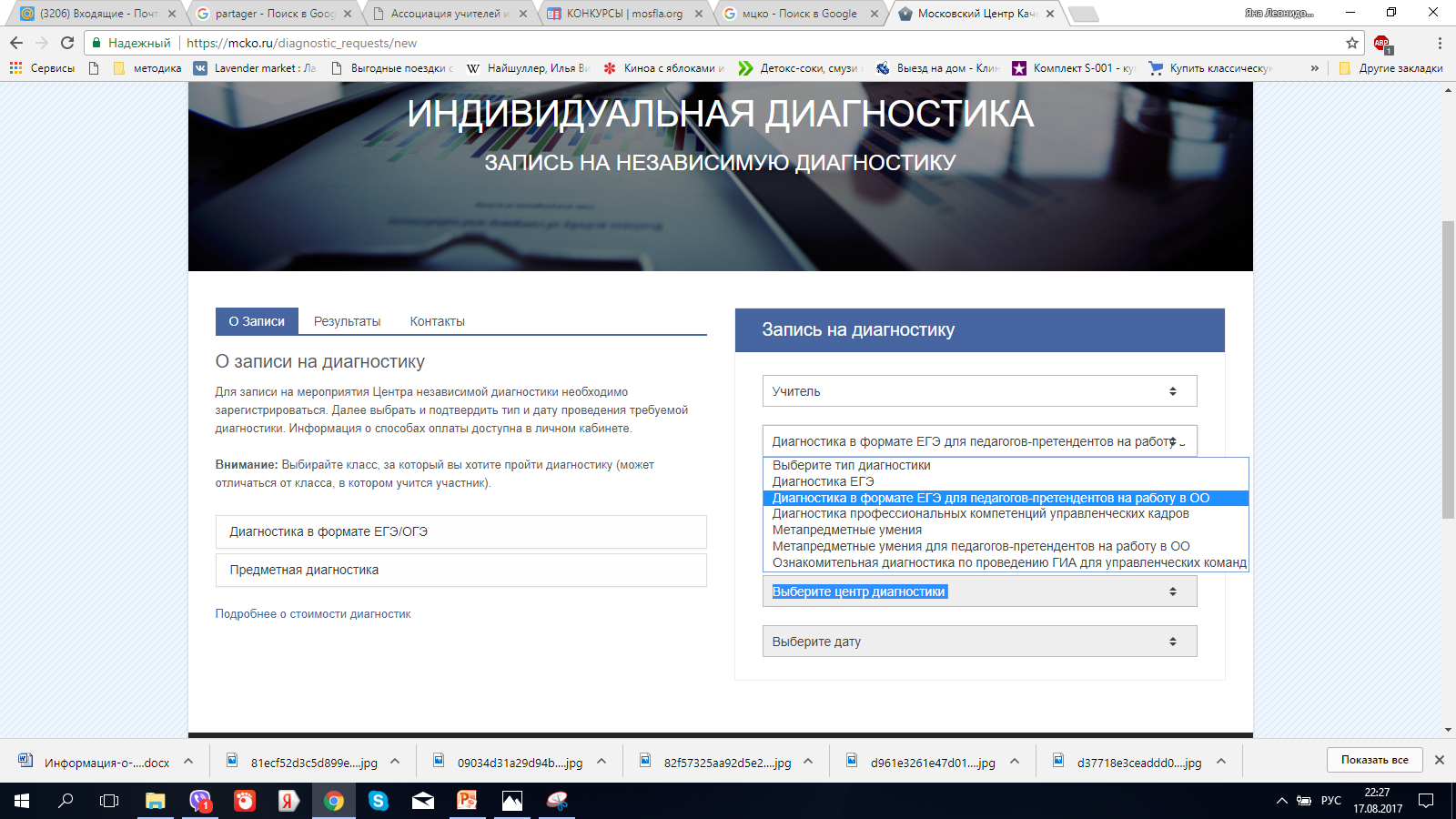 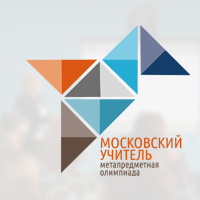 Метапредметная олимпиада «Московский учитель»
Городской методический центр и Центр педагогического мастерства
Цель – поддержка деятельности талантливых педагогов, которые обладают всеми необходимыми компетенциями для достижения высоких образовательных результатов учащихся.
Задания олимпиады нестандартны и предполагают знание учителем своего предмета в его связи с другими учебными предметами, умение формировать универсальные учебные действия школьников и обучать ребят на основе фундаментальных межпредметных понятий.
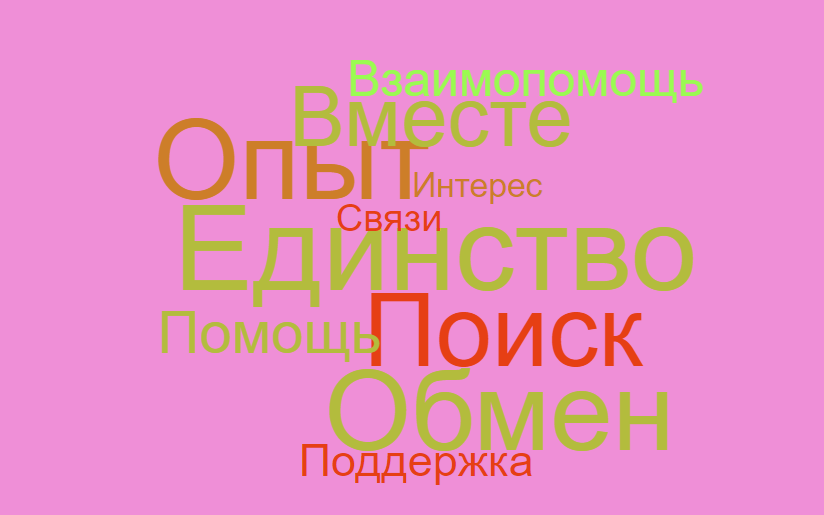 Проект-конкурс “Bonjour de Russie”
.
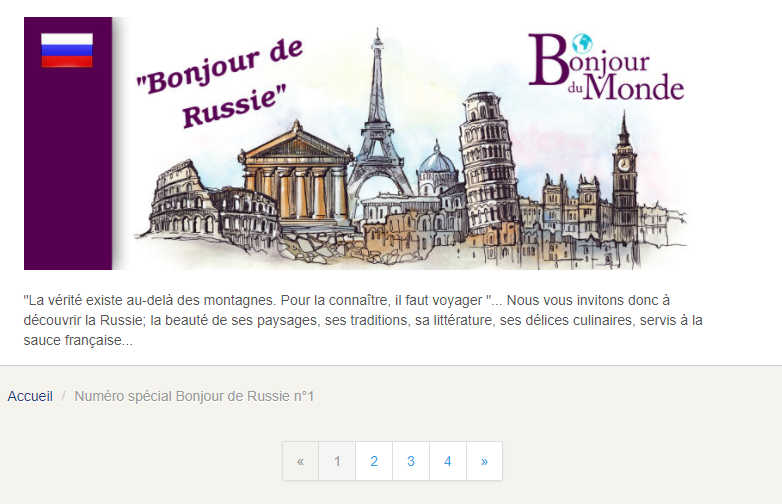 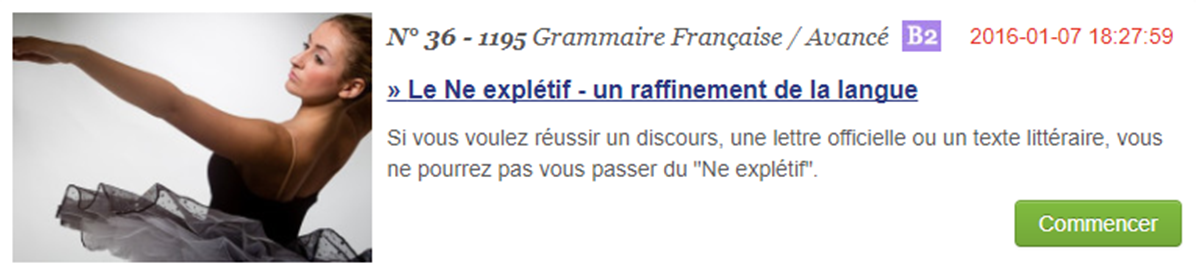 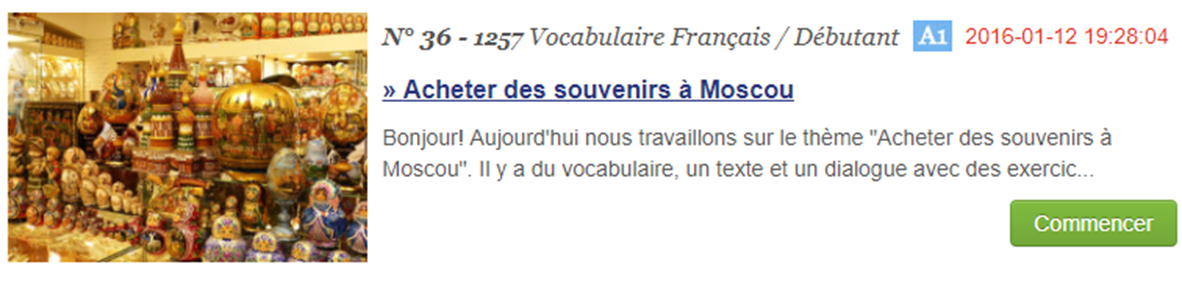 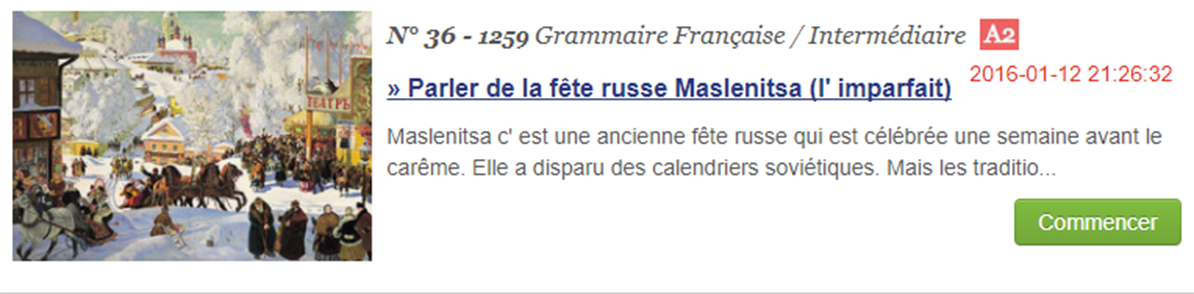 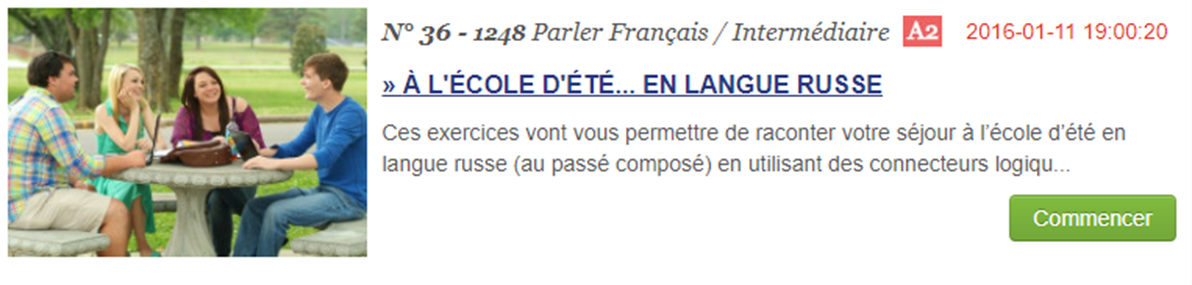 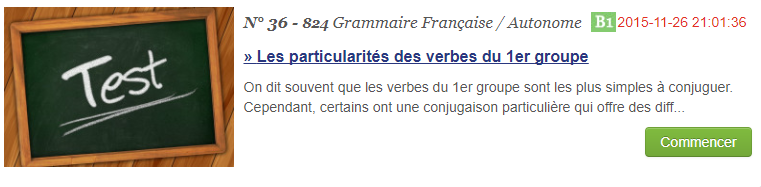 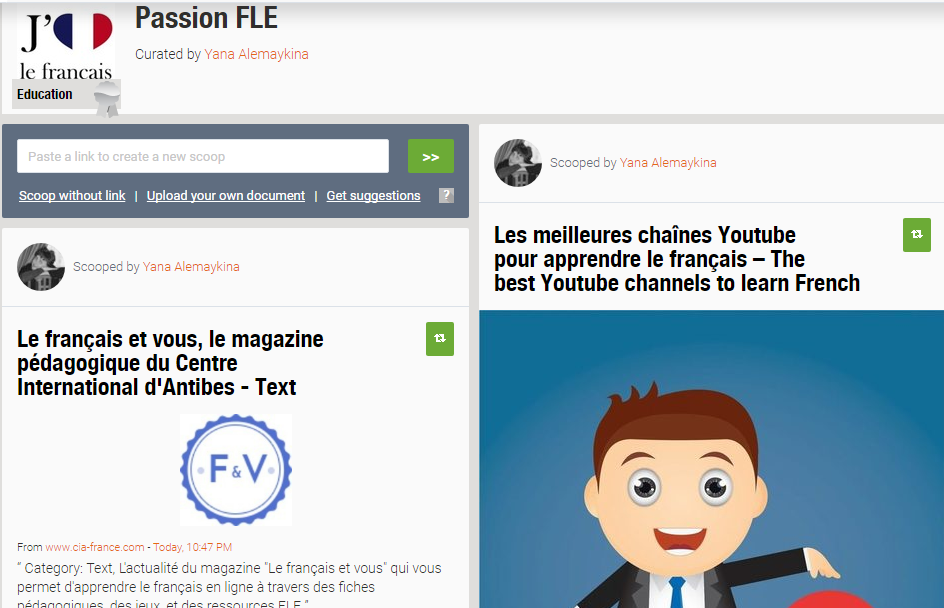 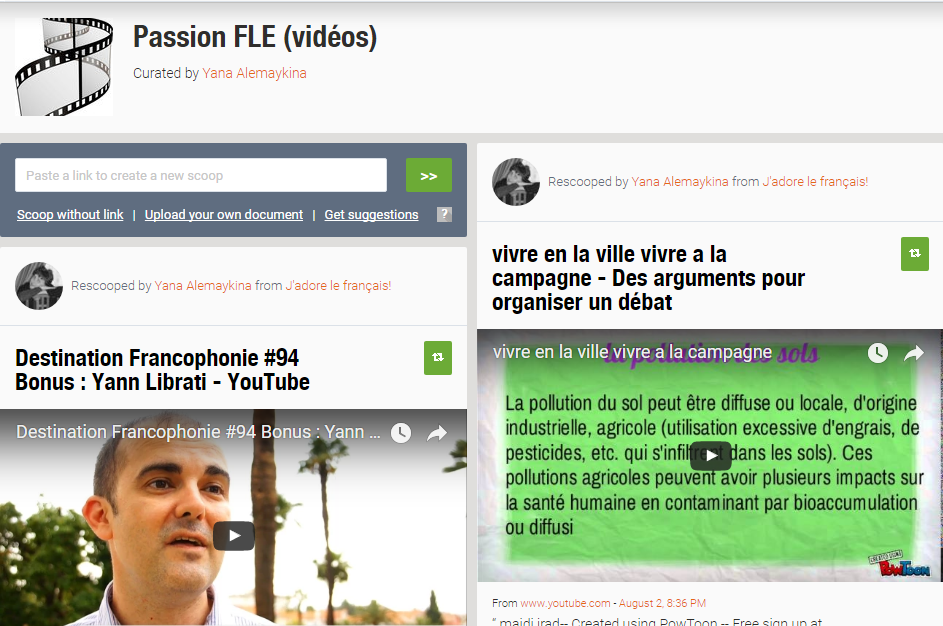 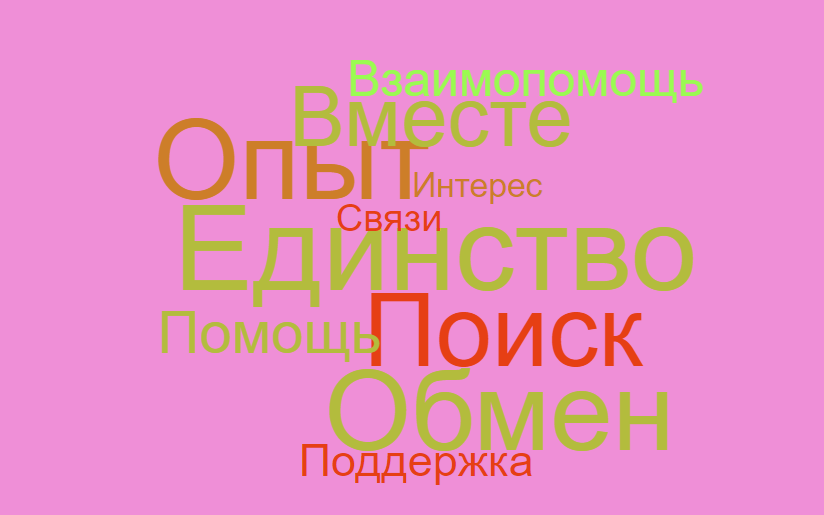